Porodní asistence II – Pohyb a polohy při porodu
Mgr. Blanka Trojanová, Ph.D.
Poloha – stání
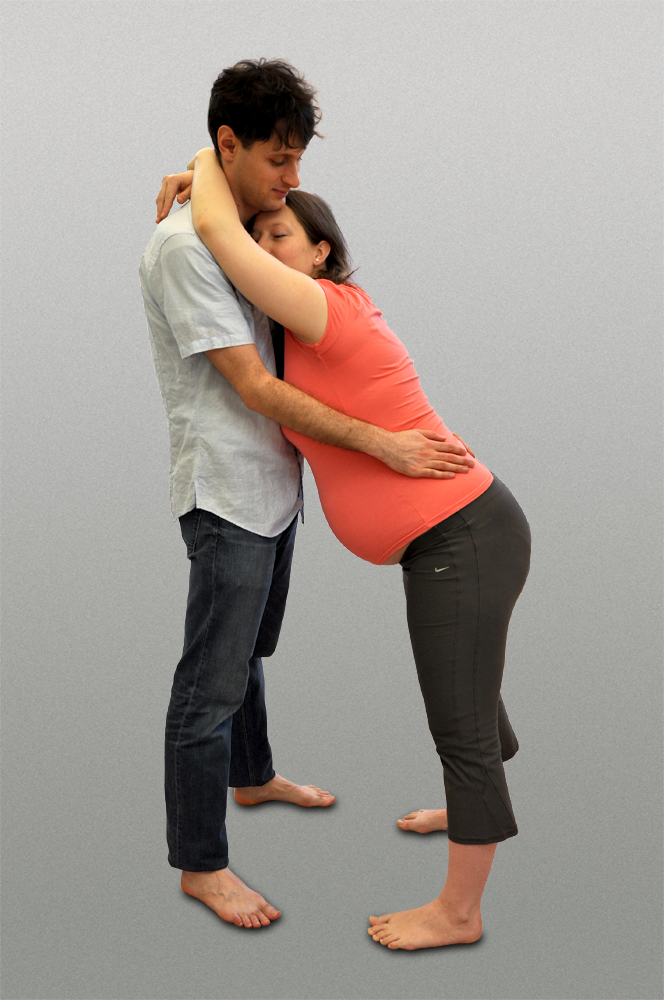 Provedení: tuto polohu může žena zaujmout během kontrakce i mimo ni. Doporučuje se široký stoj a pohupování z nohy na nohu – uvolňuje pánev, podporuje rotaci a sestup hlavičky 

Charakteristika polohy:
Využívá gravitace
Kontrakce jsou méně bolestivé a více efektivní
Může urychlit porod, pokud žena doposud ležela
Plod je v souladu se sklonem pánve
Zvyšuje pocit na tlačení v II. době porodní 
Lze modifikovat jako „pomalé tancování“
Úlevová poloha – odpočinkový stoj
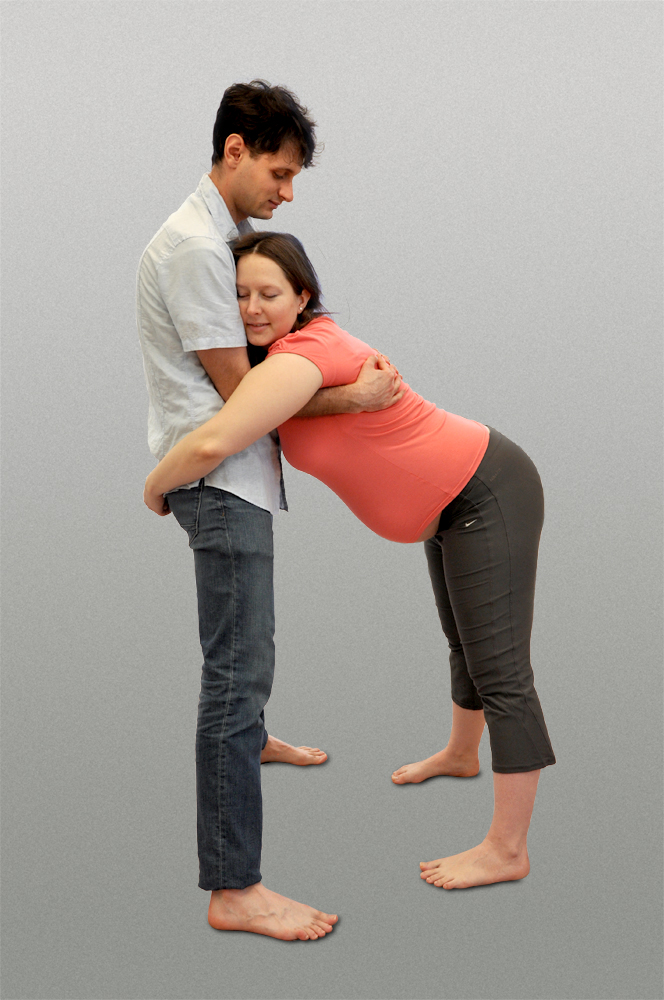 Provedení: jako u stání, žena se opře o hrudník partnera, je široce rozkročena


Charakteristika polohy: 
Výrazně odpočinková poloha pro ženu
Náročnější pro partnera
Vhodné je doplnit širokým postojem a pohupováním 
Zmírňuje bolesti zad – lze dobře masírovat záda
Výhody stejné jako u stání
Úlevová poloha s oporou o partnera
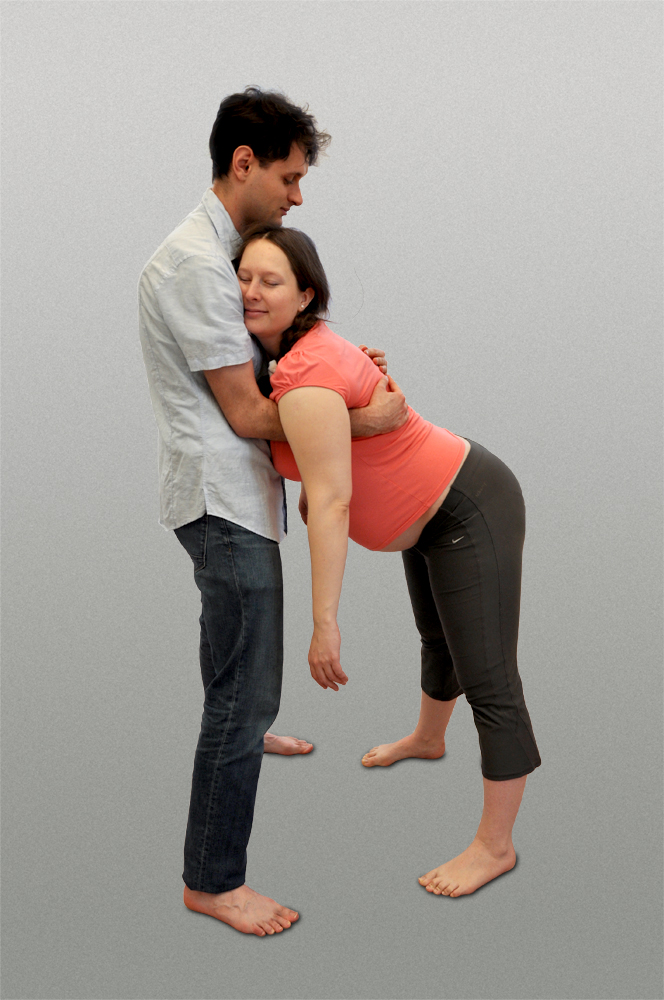 Provedení: jako u odpočinkového stání, navíc si žena uvolní horní končetiny vyvěšením

Charakteristika polohy: 
Výrazně odpočinková poloha pro ženu
Náročná pro partnera
Vhodné je doplnit širokým postojem a pohupováním
Zmírňuje bolesti dolních zad
 Výhody stejné jako u předešlých    poloh
Úlevová poloha – podřep s oporou
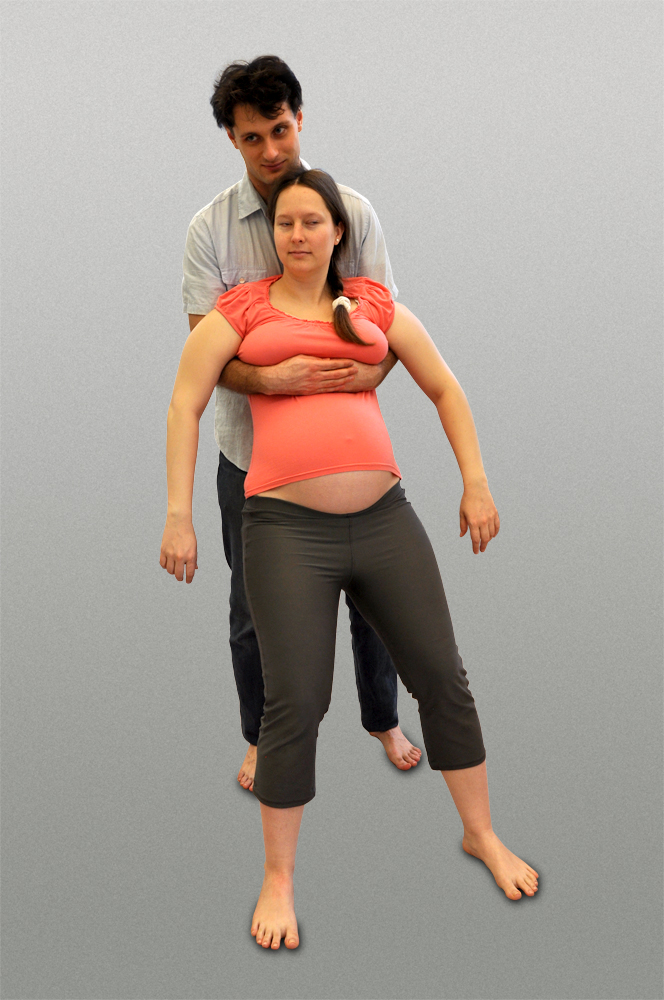 Provedení: žena se zády opře o  partnera, paže má zaklesnuty o jeho předloktí, 
je široce rozkročena


Charakteristika polohy: 
Poloha je velmi náročná pro partnera, protože na sebe bere váhu ženy
Je vhodná při kontrakci, mezi kontrakcemi žena stojí 
Velmi vhodná při pomalém vstupování hlavičky do pánve, zejména při asynklitismu. 
Pánev se dobře přizpůsobí rozměrům sestupující hlavičky
Využívá se gravitace
Startovací poloha ve stoji
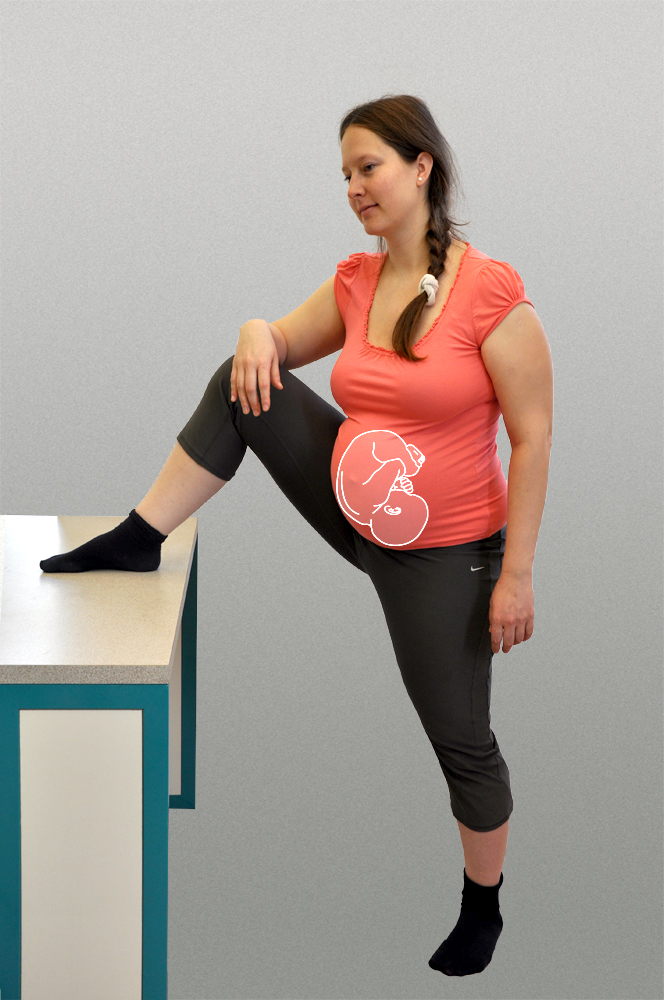 Provedení: během kontrakce žena po dobu asi 5 vteřin ohýbá koleno a bok  vychyluje je do strany. Měla by cítit napětí na vnitřní straně stehen. Zvednutá by měla být ta končetina, kde se nachází hřbet plodu.

Charakteristika polohy: 
Rozšiřuje pánev na stranu unožené končetiny
Podporuje tak rotaci plodu v zadním postavení 
Partner může ženu přidržovat
Startovací poloha v kleče
Provedení a výhody polohy jako u předešlé.
Je považována za bezpečnější variantu startovací polohy.
Nevyžaduje podporu partnera.
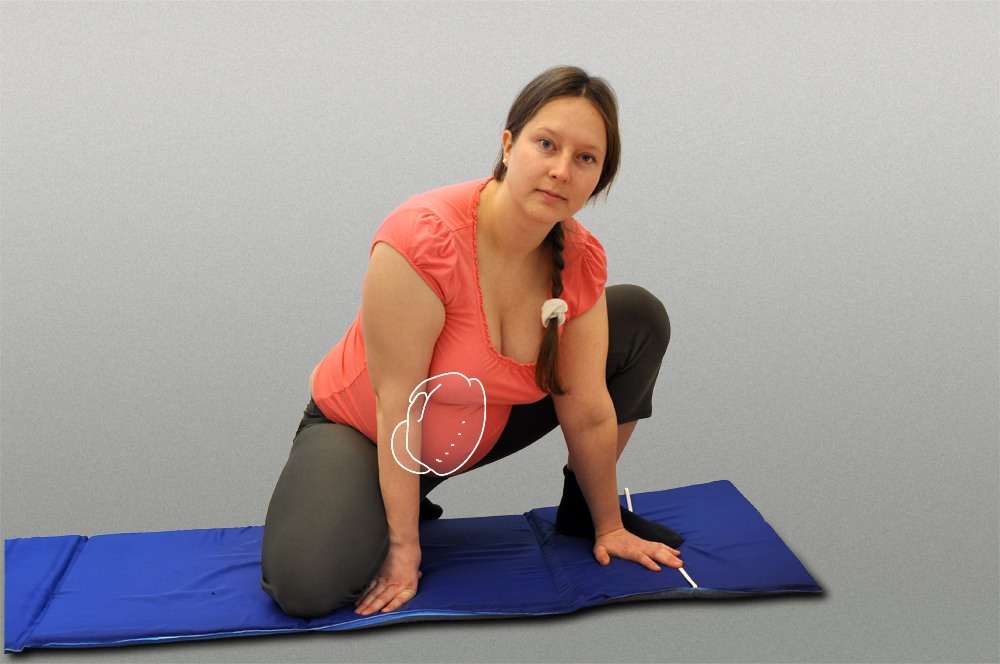 Úlevová poloha – sezení na míči bez podpory
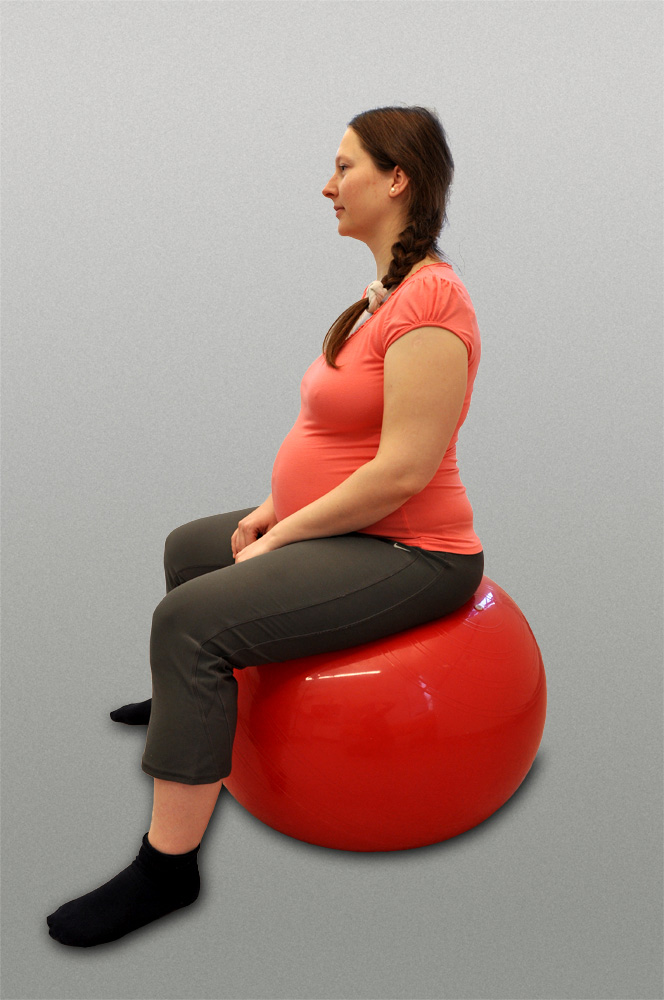 Provedení: žena sedí v pohodlné pozici s široce oddálenými koleny, v koleni by měl být úhel 90 stupňů 

Charakteristika polohy: 
Výborná odpočinková poloha 
Jde o gravitační polohu, jejíž účinky jsou zesíleny pokud se žena na míči pohupuje 
Snadnější postup hlavičky dítěte je podpořen při krouživém pohybu pánví na míči 
Předkloní-li se žena, zmírní se bolesti zad
Pro zvýšení bezpečí se žena může přidržovat např. lůžka
Nebrání při monitorování plodu
Úlevová poloha – vzpřímené sezení s podporou partnera
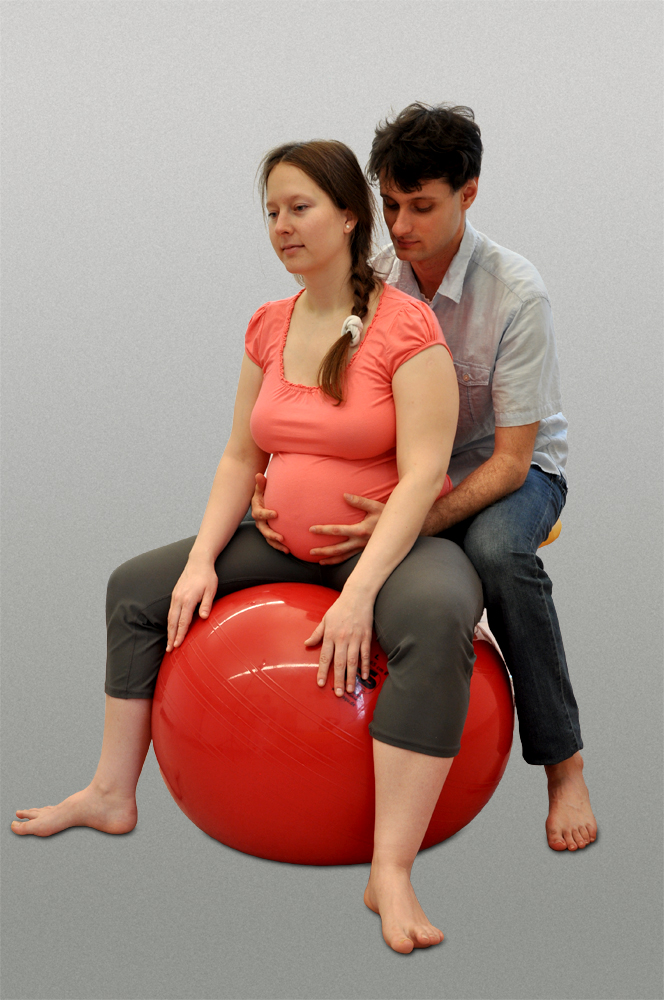 Provedení: žena sedí v pohodlné pozici a široce oddálenými koleny 

Charakteristika polohy: 
Dobrá odpočinková poloha 
Jde o gravitační polohu, jejíž účinky jsou zesíleny pokud se žena na míči pohupuje, nebo krouží pánví  
Je vhodné, když ženu přidržuje partner
Partner může pomoci ženě při kontrakci kontrolovaným tlakem na dělohu
Pro zvýšení bezpečí se žena může přidržovat např. lůžka
Úlevová poloha – polosed na míči
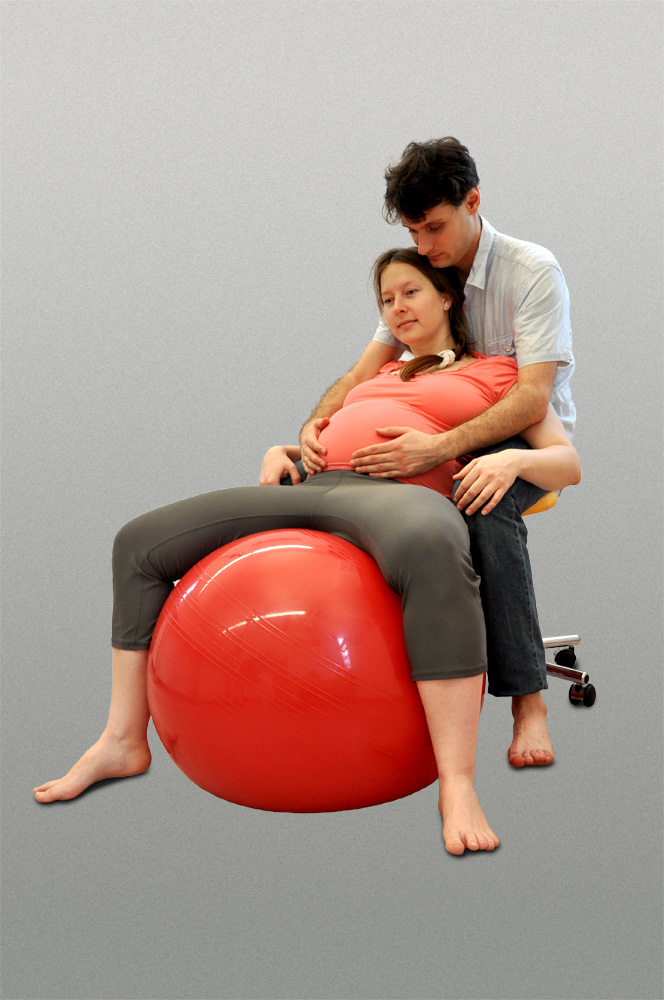 Provedení: žena polosedí v pohodlné pozici a široce oddálenými koleny, 

Charakteristika polohy: 
Výrazně dobrá odpočinková poloha 
Je nutná spolupráce s partnerem, nezapomenout na aretaci koleček u křesla partnera
Lze užít i při monitorování plodu
Úlevová poloha – stoj s předklonem a oporou hrudníku
Provedení: žena je hrudníkem opřena o pevnou podložku, nohy má v  širokém stoji s mírně pokrčenými koleny. Jako opora může sloužit míč, opěradlo židle, stůl,…
 
Charakteristika polohy: 
Výrazně dobrá odpočinková poloha 
Mírní bolesti zad, zejména ve spojení s pohupováním a kroužením pánví
Vhodná při zadním postavení plodu
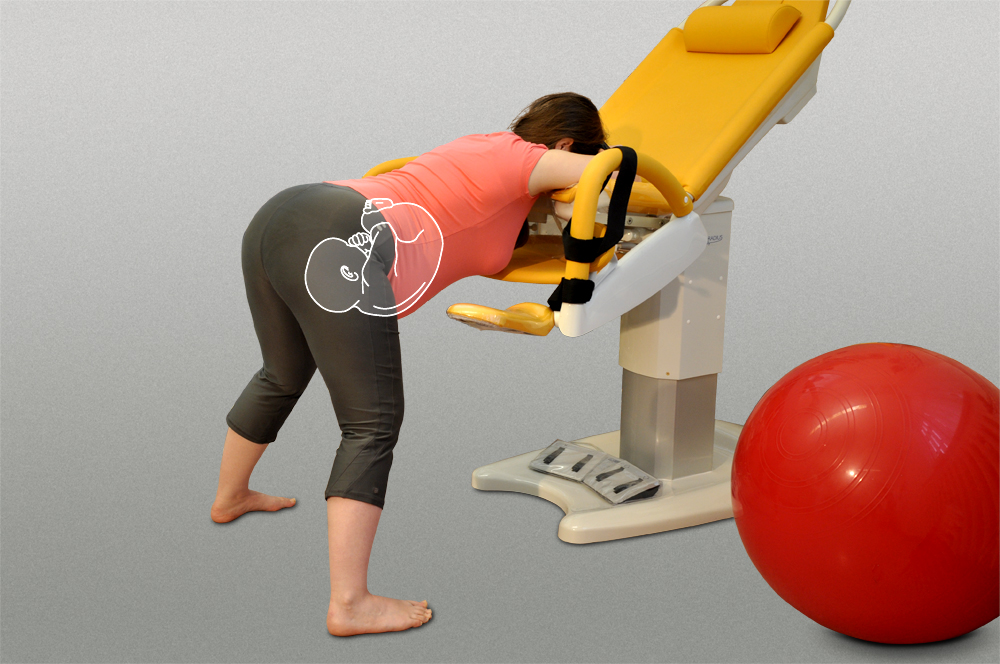 Poloha – genukubitální
Provedení: žena klečí a současně se opírá o lokty, pánev má být výš než hrudník 
Charakteristika polohy: 
Snižuje se tlak na děložní hrdlo - využívá se při prolapsu pupečníku, u oteklého hrdla, uvolňuje tlak na hemoroidy, poloha zpomaluje II.DP
Vhodná u zadního postavení plodu,  vydrží-li žena na začátku porodu v této poloze 30 - 45 minut, je naděje na převedení plodu do předního postavení
Dobrá odpočinková poloha
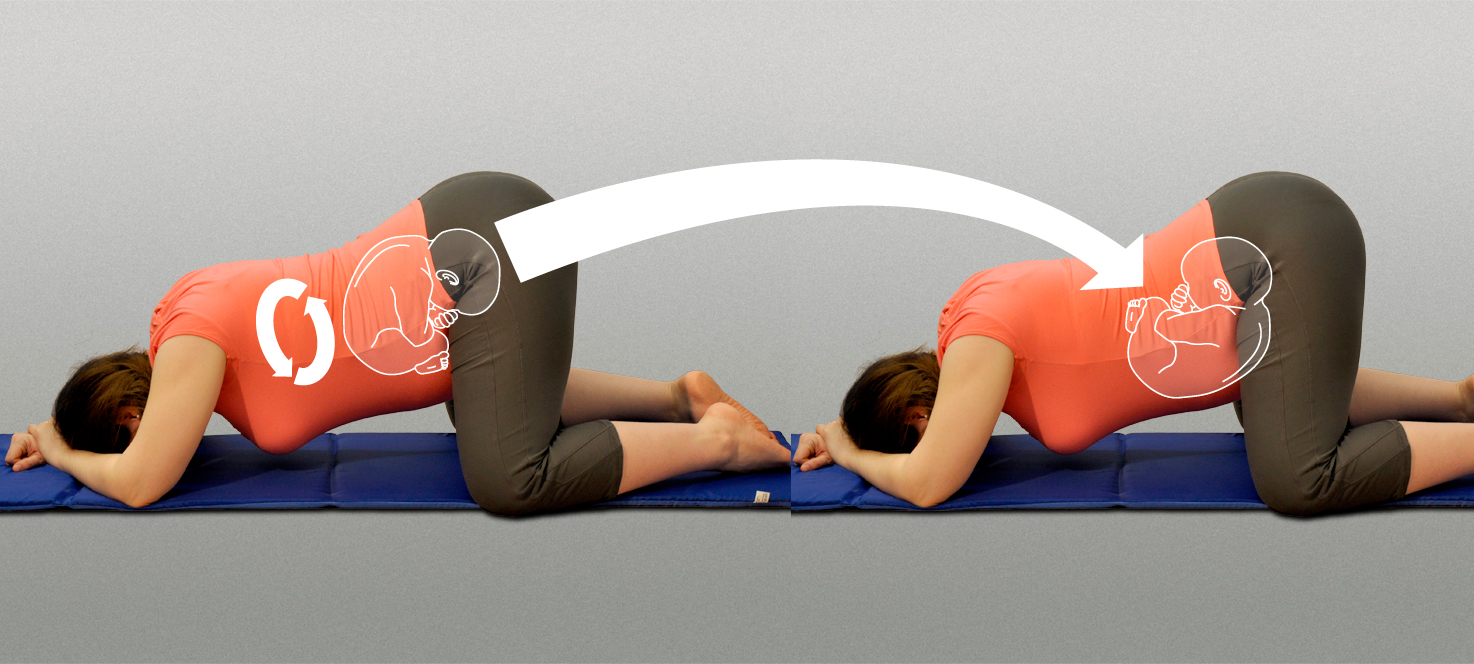 Úlevová poloha  - klek na míči s oporou hrudníku
Provedení: žena široce klečí na podložce s hrudníkem položeným na míči 
Charakteristika polohy: 
Podobně jako u genukubitální polohy, je méně namáhavá pro ruce
Dobrá odpočinková poloha
Mírní bolesti zad
Umožňuje vlnění pánve
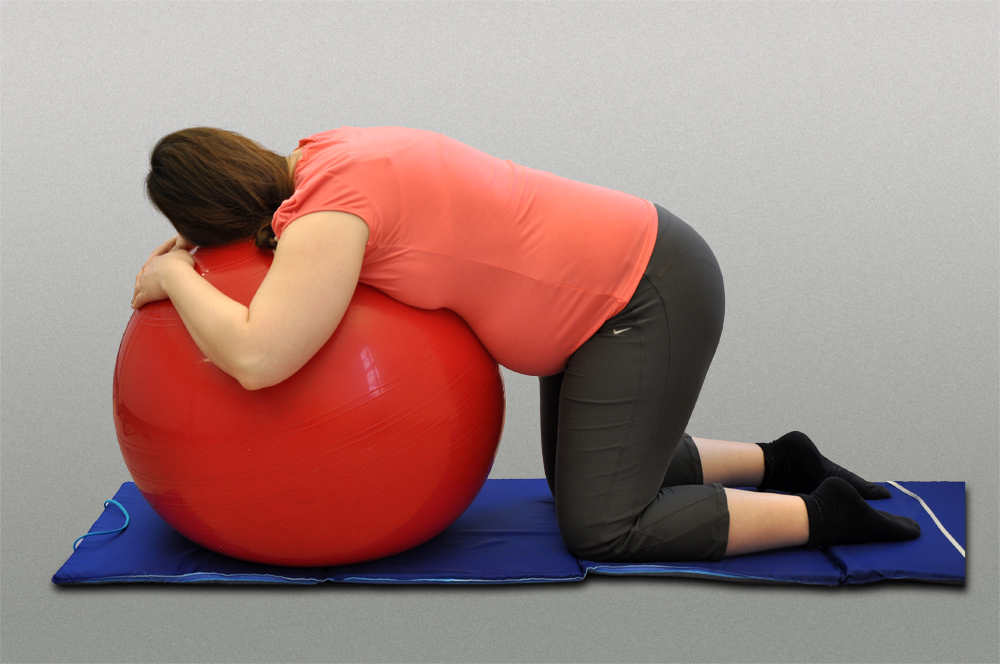 Úlevová poloha – kočičí hřbet
Provedení: modifikace genukubitální polohy, střídavé vyhrbení hrudníku (kočičí hřbet) a protažení hrudníku opačným směrem 

Charakteristika polohy: 
Pomáhá při bolesti zad
Výhody jako u genukubitální polohy
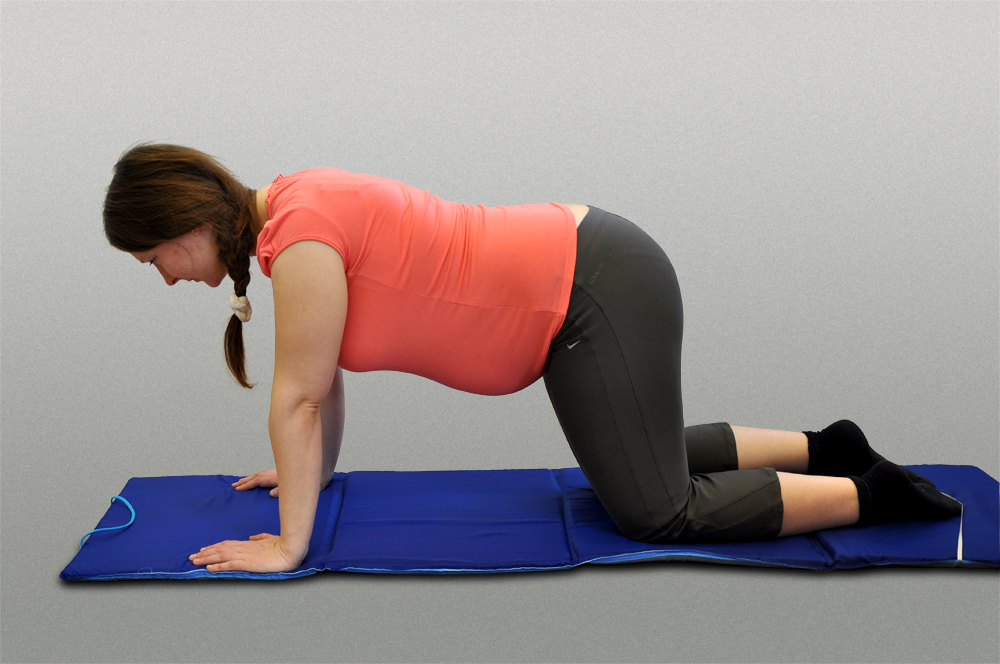 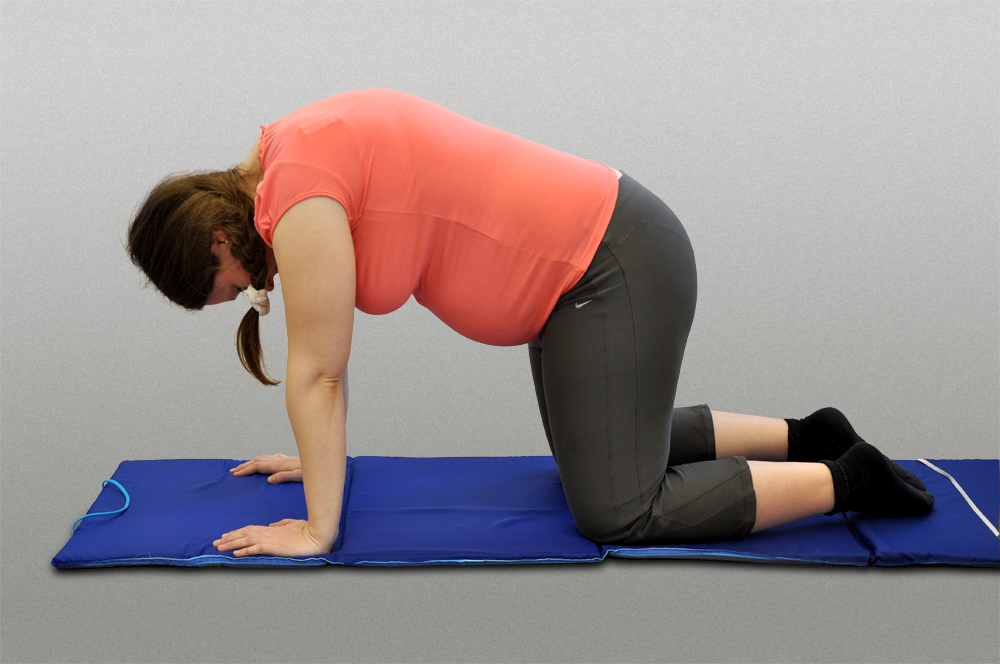 Úlevová poloha – žabák
Provedení: žena má široce oddálená kolena, sedí na patách, hrudník má co nejblíže podložce 

Charakteristika polohy: 
Výrazně dobrá odpočinková poloha 
Efektivně rozšiřuje pánev
Vhodná při zadním postavení plodu
Mírní bolesti zad
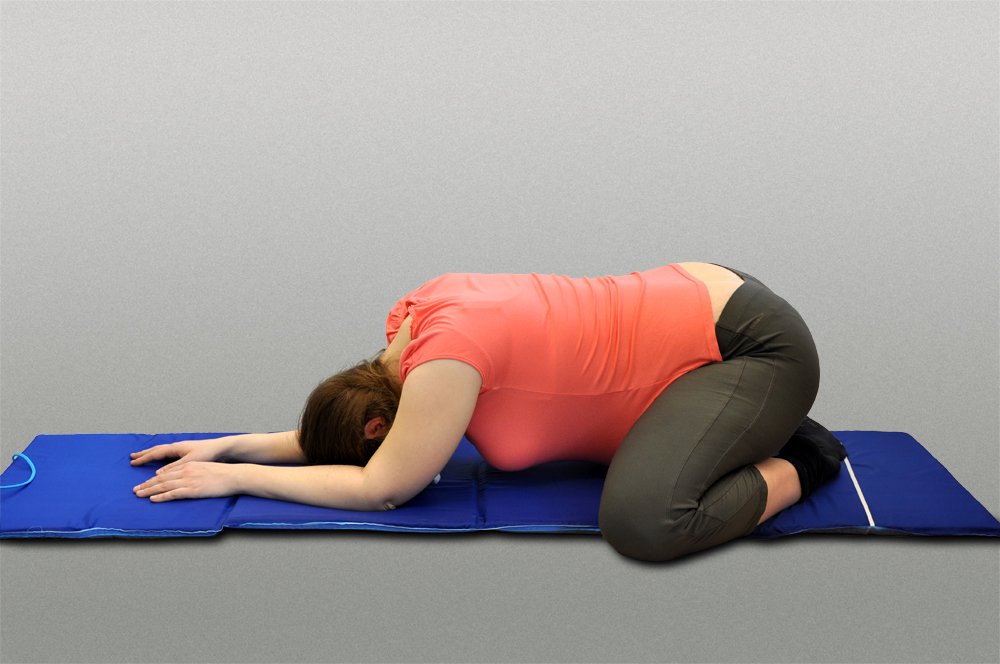 Poloha „žabička“ – dřep bez podpory
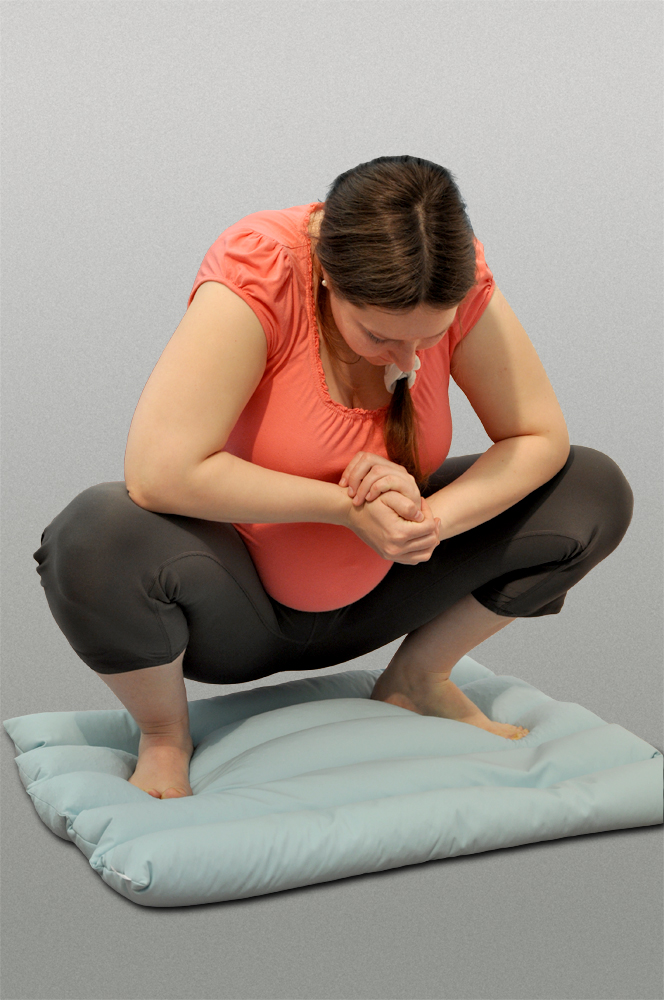 Provedení: žena dřepí s široce s oddálenými koleny, lokty si opírá o kolena 

Charakteristika polohy: 
Náročné na stabilitu, tato poloha není „na dlouho“
Mírní bolesti zad
Gravitační poloha se všemi výhodami 
Rozšiřuje pánevní vchod, pomáhá při rotaci a sestupu hlavičky
Snižuje nároky na tlačení; pomáhá tam, kde žena necítí potřebu tlačit
Zvyšuje tlak na fundus
Zapojuje pomocné dýchací svaly
Úlevová poloha – dřep se zadní oporou
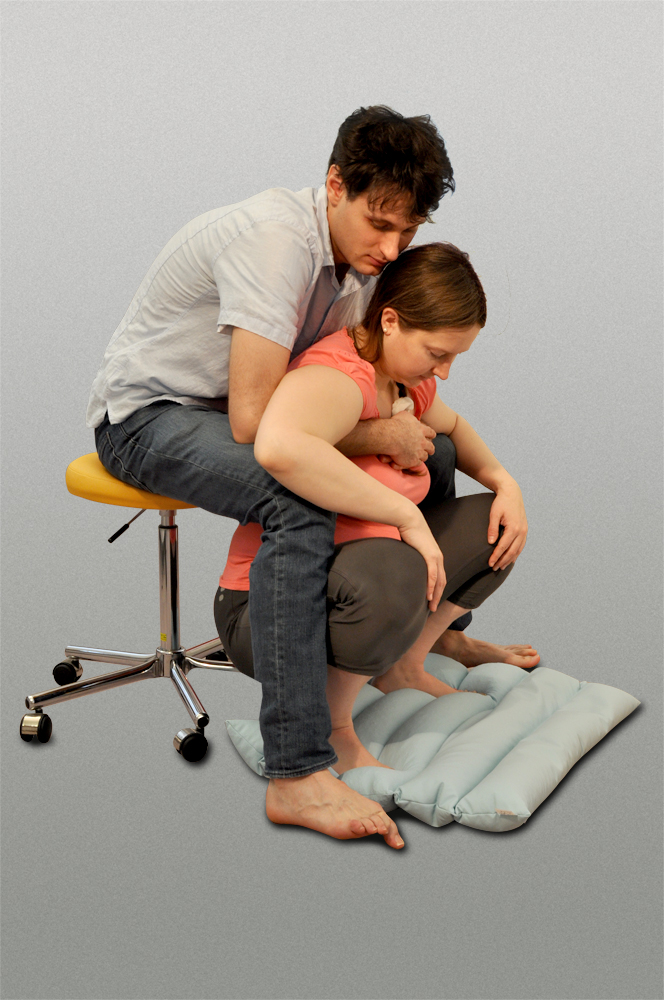 Provedení: žena dřepí v závěsu za předloktí partnera, má široce oddálená kolena, lokty se opírá o kolena partnera

Charakteristika polohy: 
Stabilitu polohy zajišťuje partner, pozor na aretaci koleček židle!!!
Mírní bolesti zad
Gravitační poloha se všemi výhodami 
Rozšiřuje pánevní vchod, pomáhá při rotaci a sestupu hlavičky
Snižuje nároky na tlačení; pomáhá tam, kde žena necítí potřebu tlačit
Zvyšuje tlak na fundus
Úlevová poloha – široký sed s přední oporou
Modifikace předchozí polohy, je méně fyzicky náročná. 

Účinek lze zesílit přesednutím ženy na stehna partnera a „vyvěšením“ zadku směrem dolů. Tato varianta je náročná pro oba partnery.
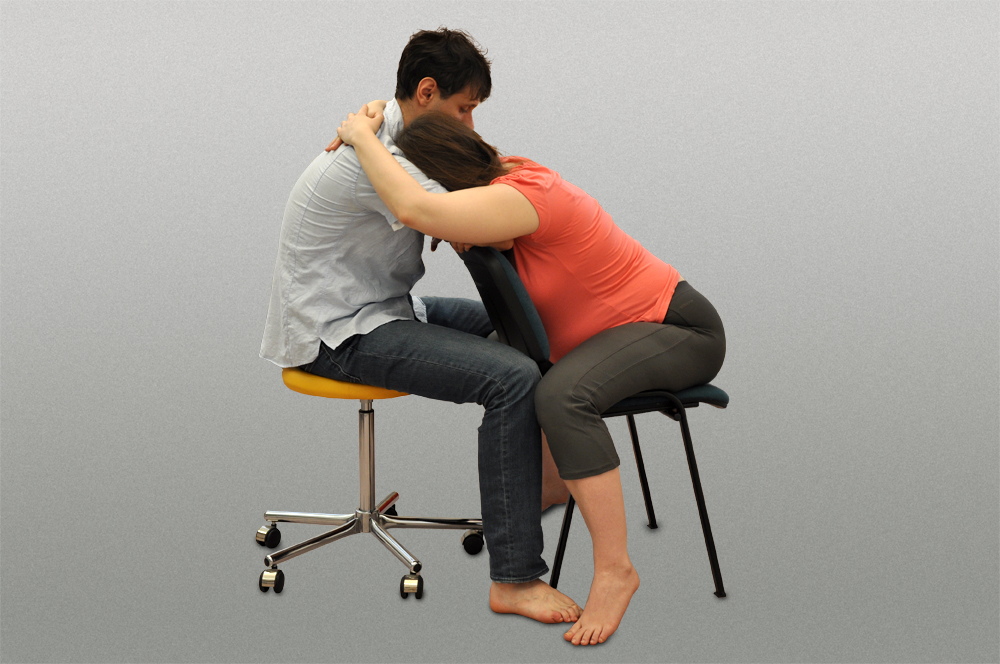 Úlevové manévry při bolestech dolních zad – stlačování pánve
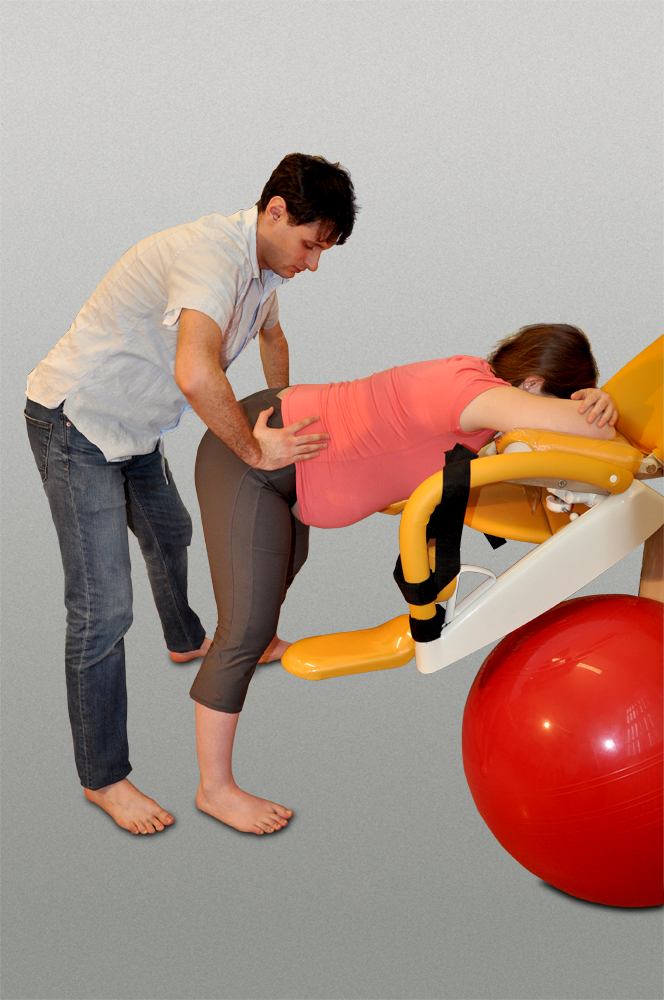 Provedení: v době kontrakce partner souměrně stlačuje obě kosti pánevní ženy směrem k páteři 

Charakteristika manévru: 
Žena je široce rozkročená
Tlakem na hřebeny pánevních kostí se zmírňuje  nadměrné rozvolnění a proto bolesti pánve
Úlevové manévry při bolestech dolních zad – tlak na křížovou kost
Provedení: v době kontrakce partner stlačuje oblast kosti křížové, druhá ruka je přiložena na hřebenu kosti kyčelní a pomáhá udržet rovnováhu.  

Charakteristika manévru: 
Žena široce rozkročená, hrudníkem se opírá o podložku
Lze použít i v kleku, sedu, v lehu na boku
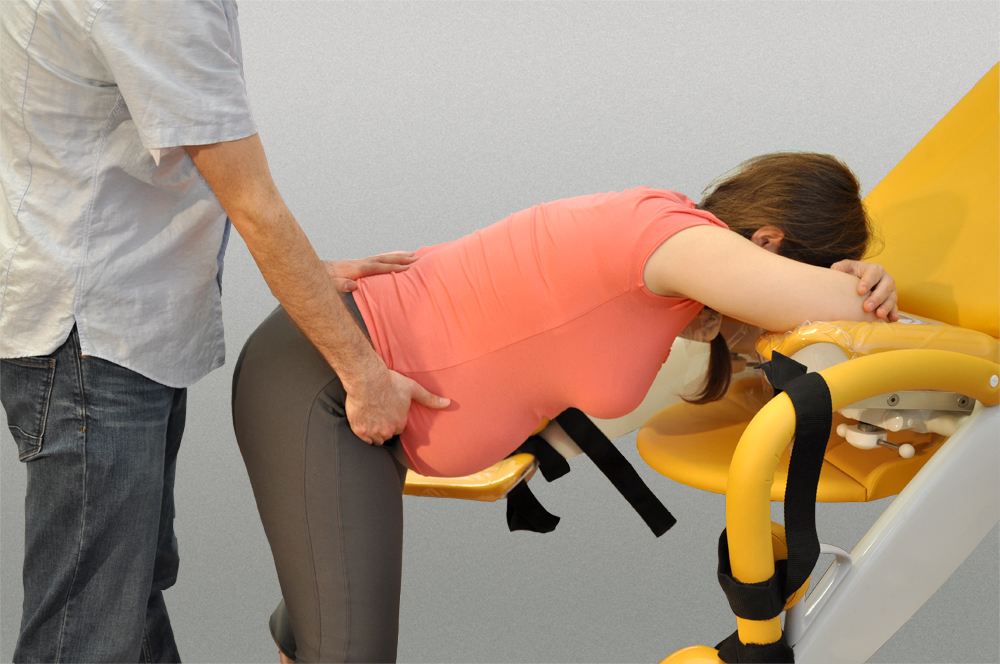 Úlevové manévry při bolestech dolních zad – stlačování křížokyčelních spojů
Provedení: V době kontrakce partner souměrně stlačuje oběma rukama oblast kosti křížové
Charakteristika manévru: 
Ve stoji je žena široce rozkročená, hrudníkem leží na podložce
Lze použít i v kleku, s menším efektem i v sedu, v lehu na boku
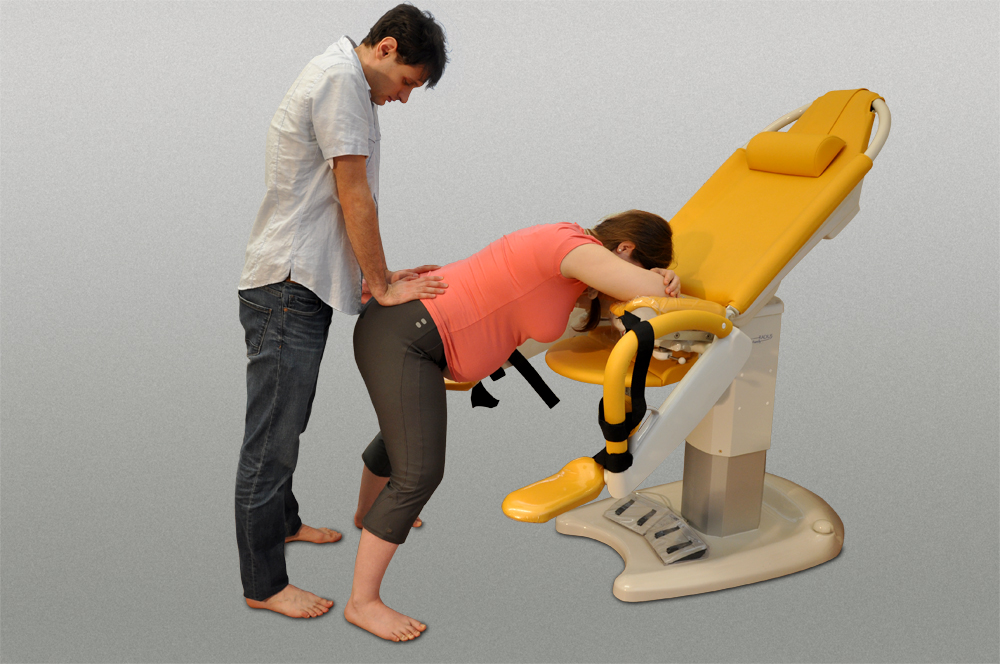 Úlevové manévry při bolestech dolních – tlak na kolena
Provedení: V době kontrakce partner souměrně stlačuje kolena ženy proti kyčelním kloubům. Je nutná pevná opora zad ženy.
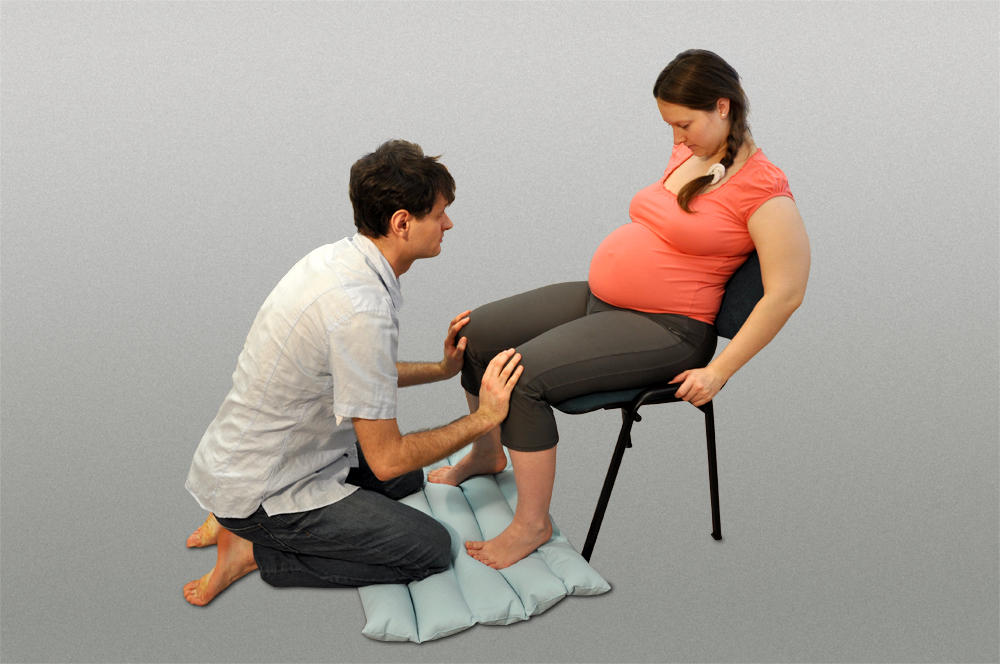 Polosed na porodním lůžku
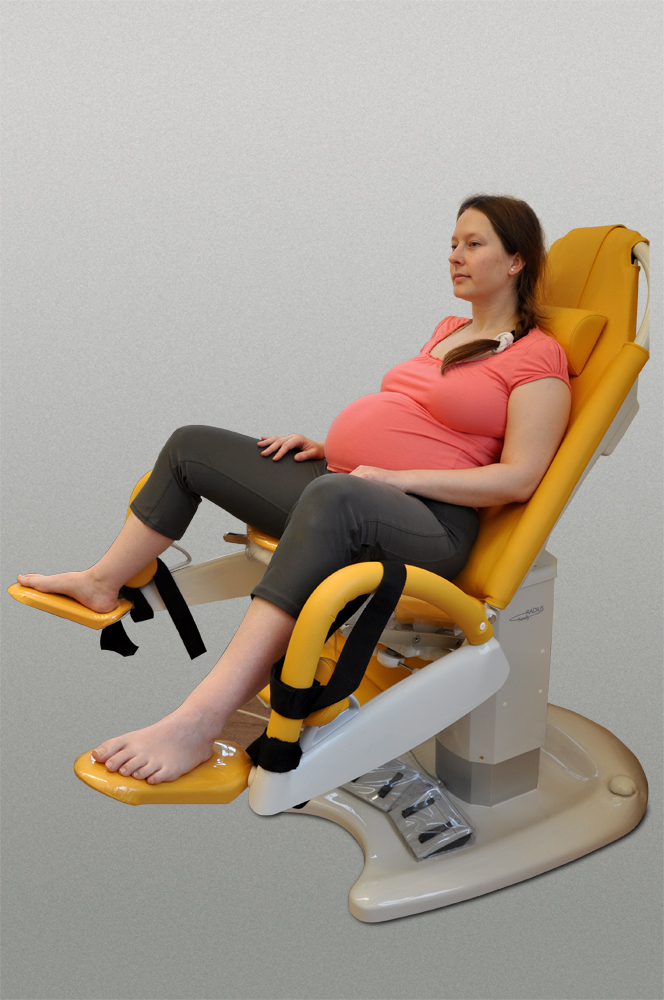 Provedení: pohodlný zvýšený sed v sobě spojuje výhody vertikální polohy a odpočinku. Je to zároveň nejžádanější porodní poloha. 

 Charakteristika polohy: 
Podporuje efektivní tlačení
Je možno provést vaginální vyšetření
Sedací plocha je tvarovaná tak, že uvolňuje perineum pro účinné tlačení
Tuto pozici lze vytvořit i na lůžku
Poloha na boku
Provedení: Pohodlný leh na boku s elevací pokrčené horní nohy, která se současně přitahuje směrem k hlavě ženy. Vhodné je podložení hlavy. Zvýšenou polohu může zajistit partner, lze ji podložit např. polštářem či podpěrou z porodního křesla.  
 

Charakteristika polohy: 
Dobrá odpočinková poloha
Lze provádět vaginální vyšetření
Rozšiřuje pánevní vchod
Tlumí nucení na tlačení
Pomáhá snížit krevní tlak
Bezpečná poloha 
Vhodná ke zpomalení II.DP
Uvolňuje kostrč 
Snižuje tlak na hemeroidy
Mezi kontrakcemi umožňuje 
      relaxaci
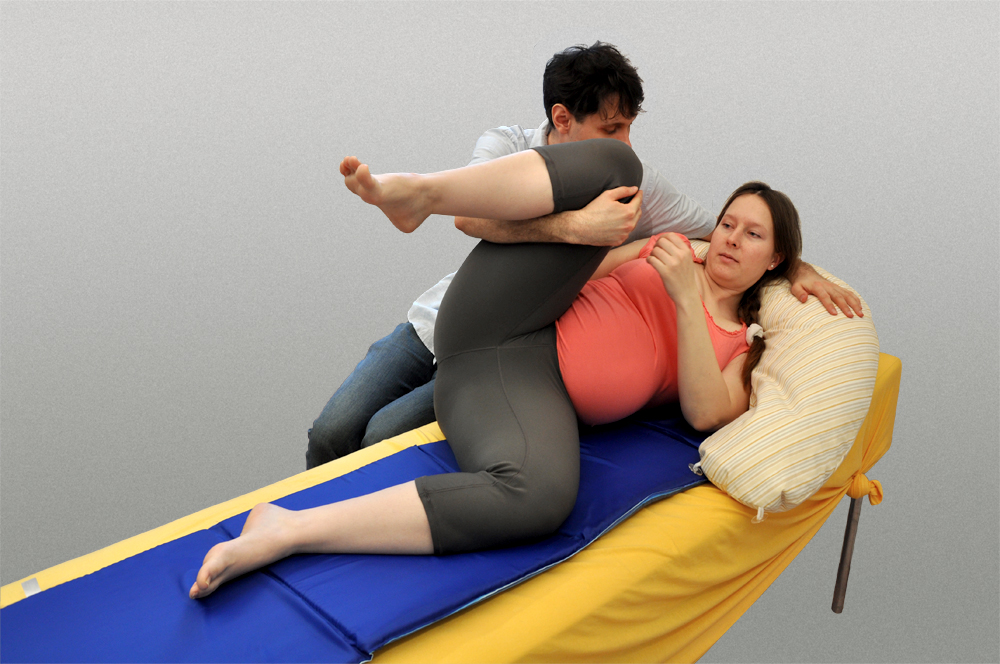 Fotografie vytvořilo a zpracovalo Servisní středisko pro e-learning na MU
http://is.muni.cz/stech/
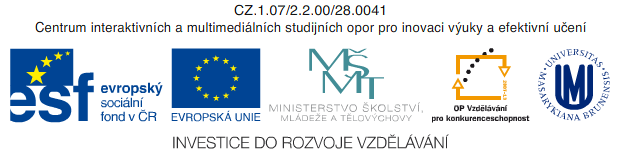